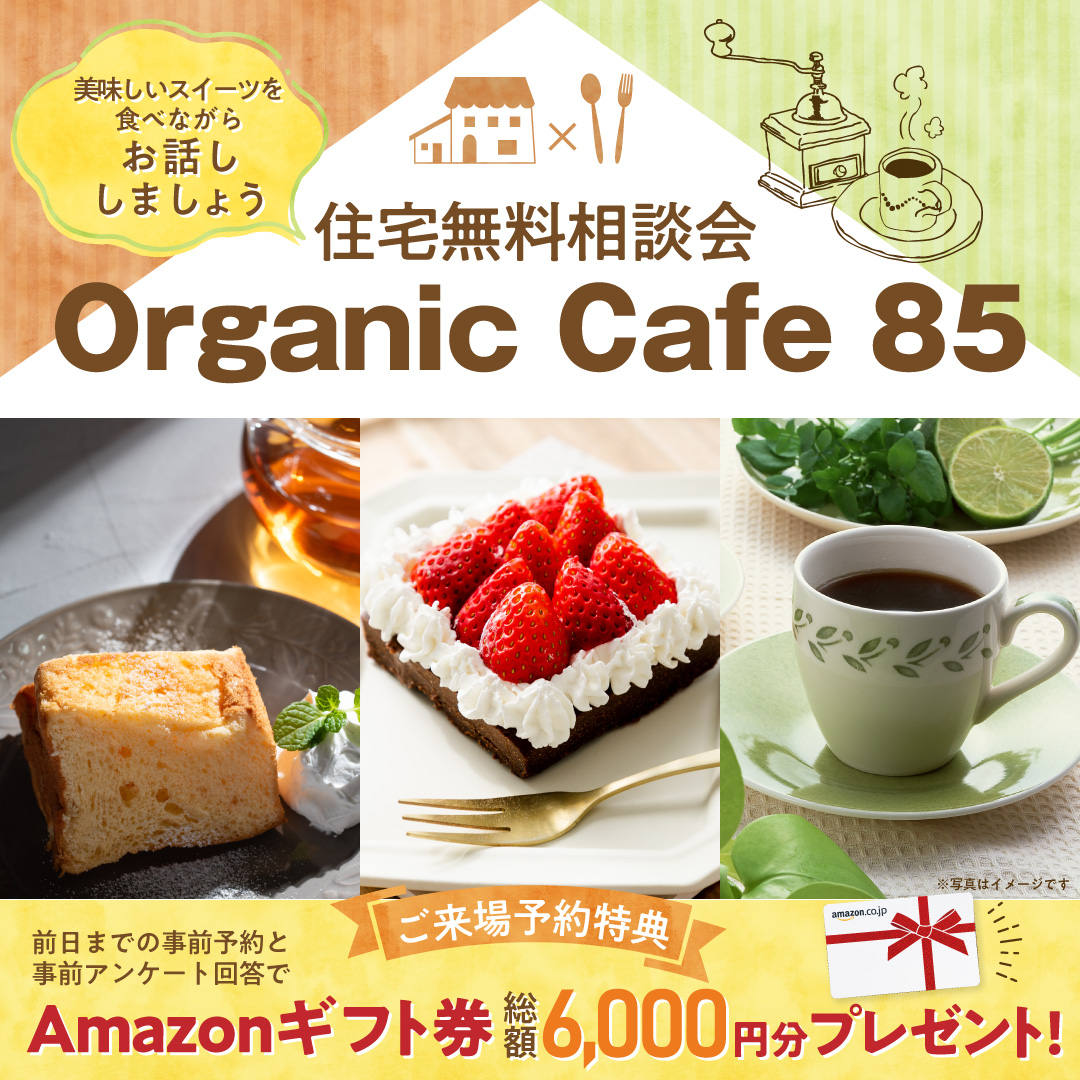 開催日はこちら
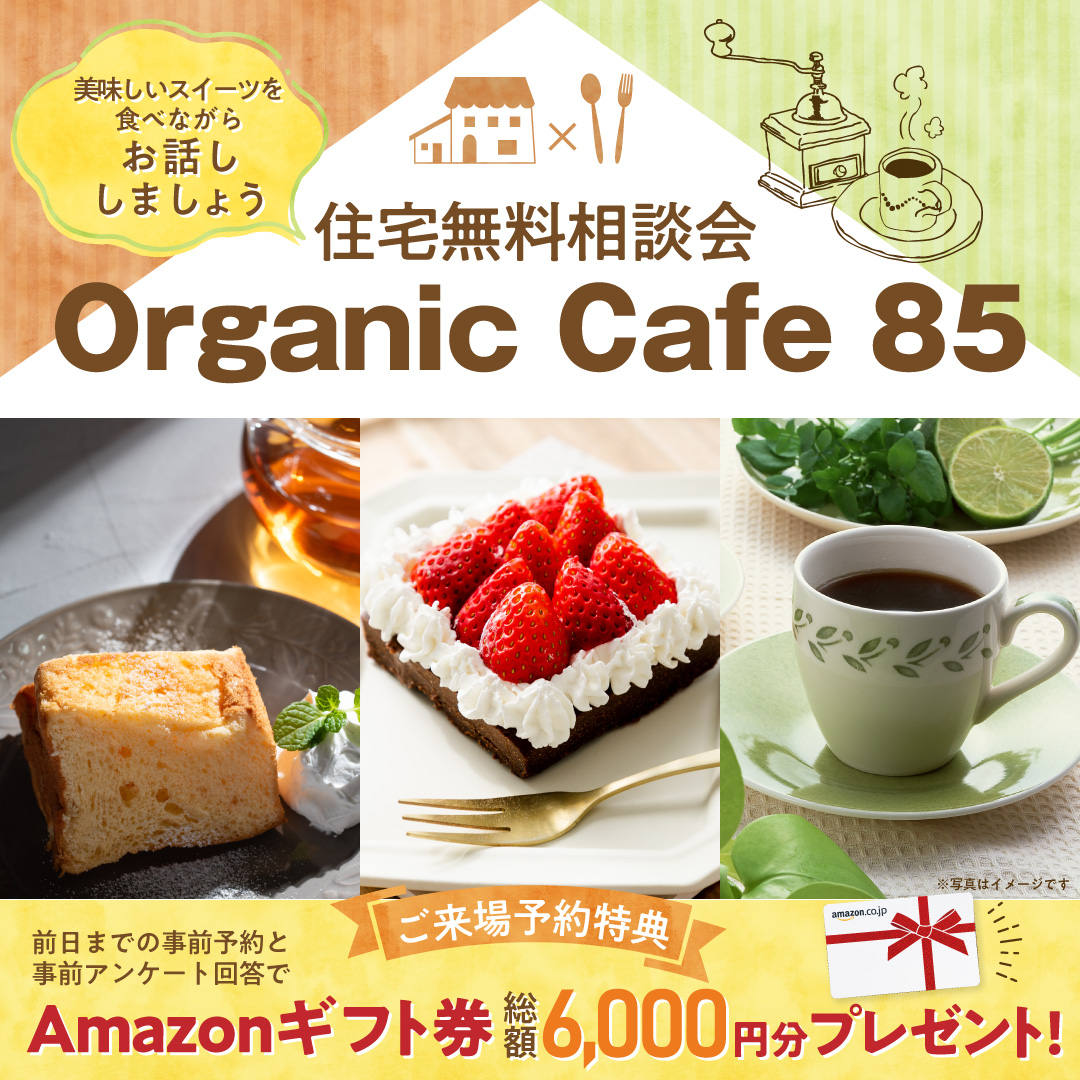 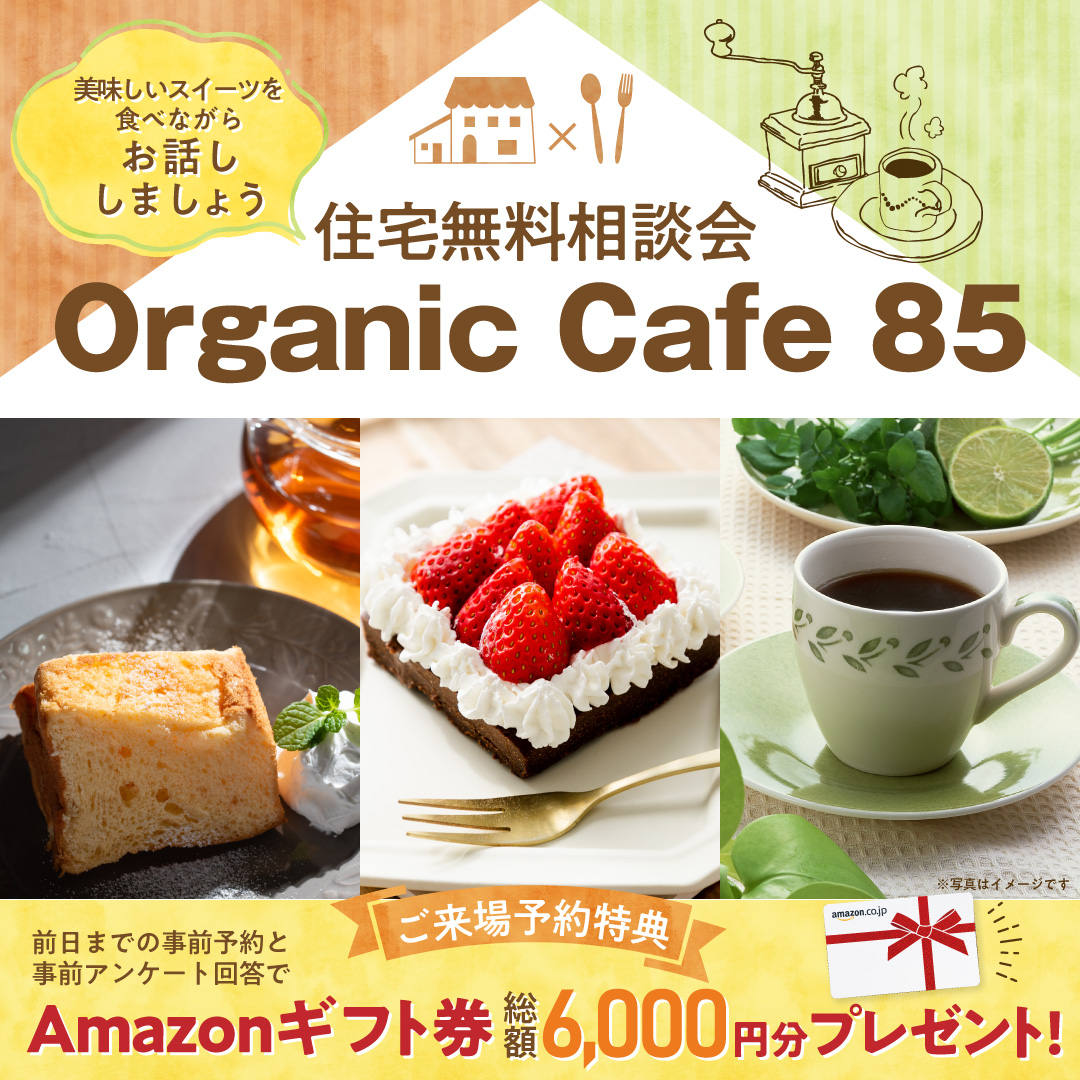 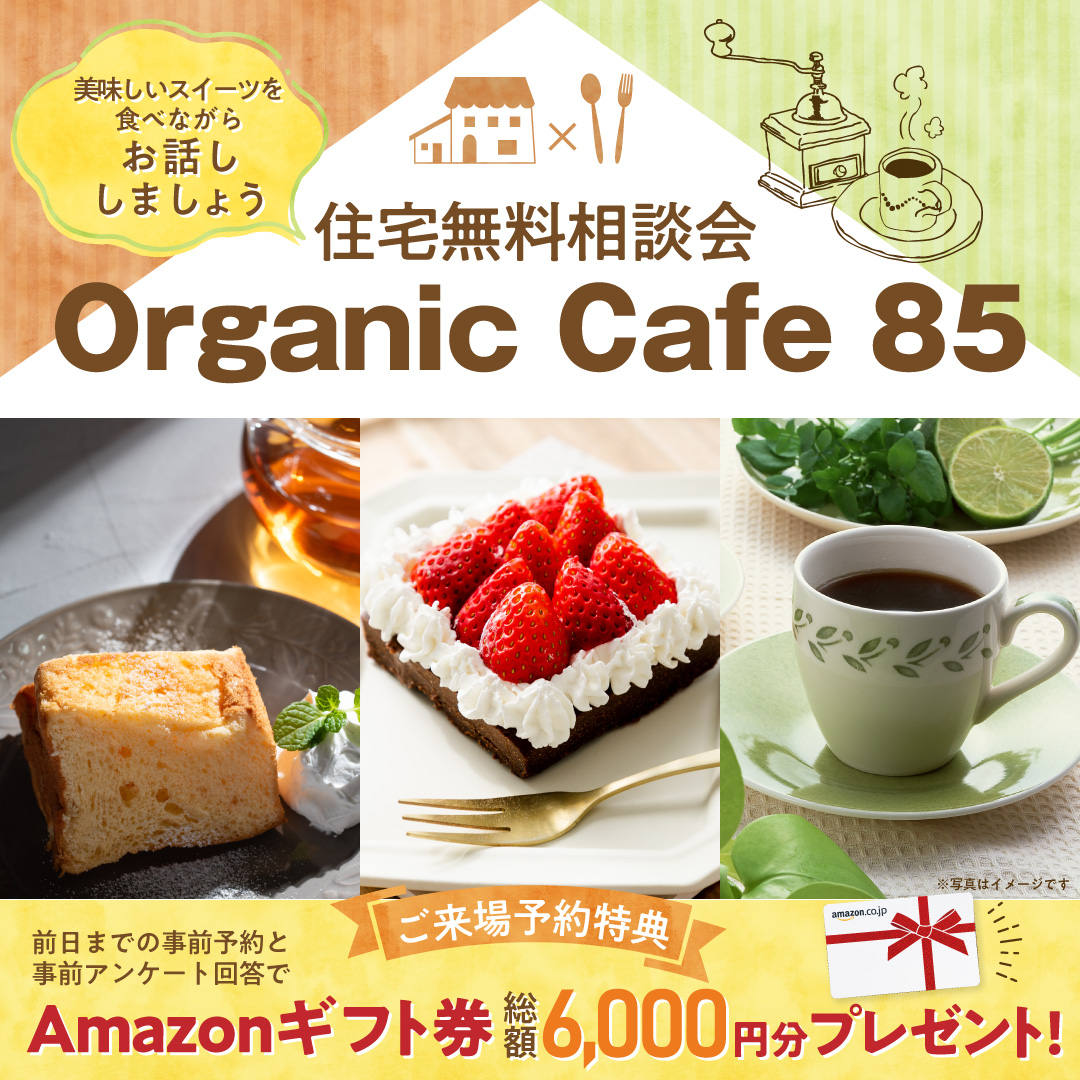 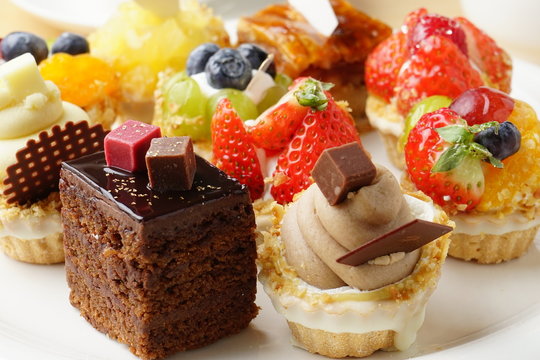 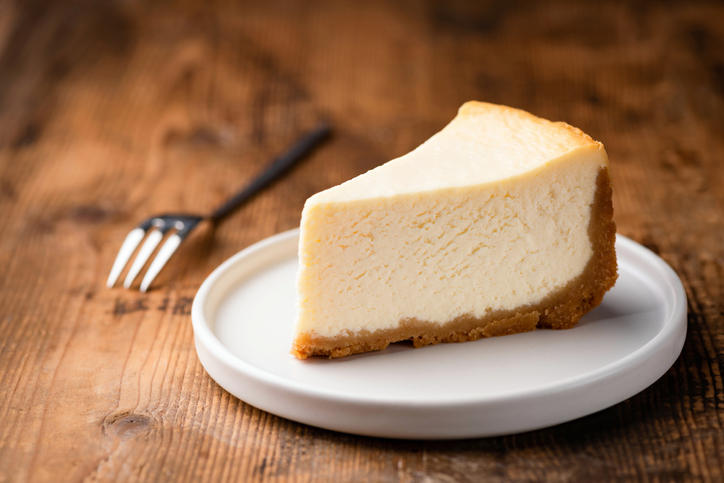 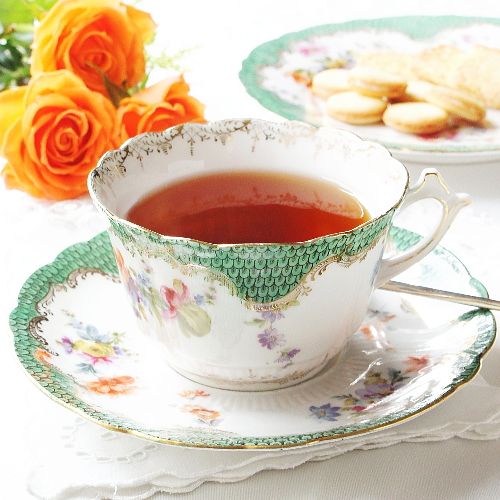 10/1(火) ー 10/31(木)
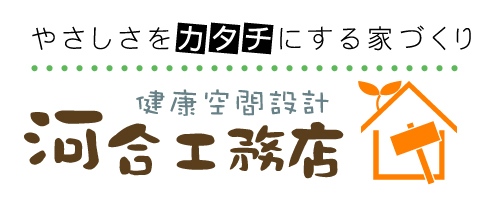 開催日
10:00∼17:00